Jennifer Baulcomb
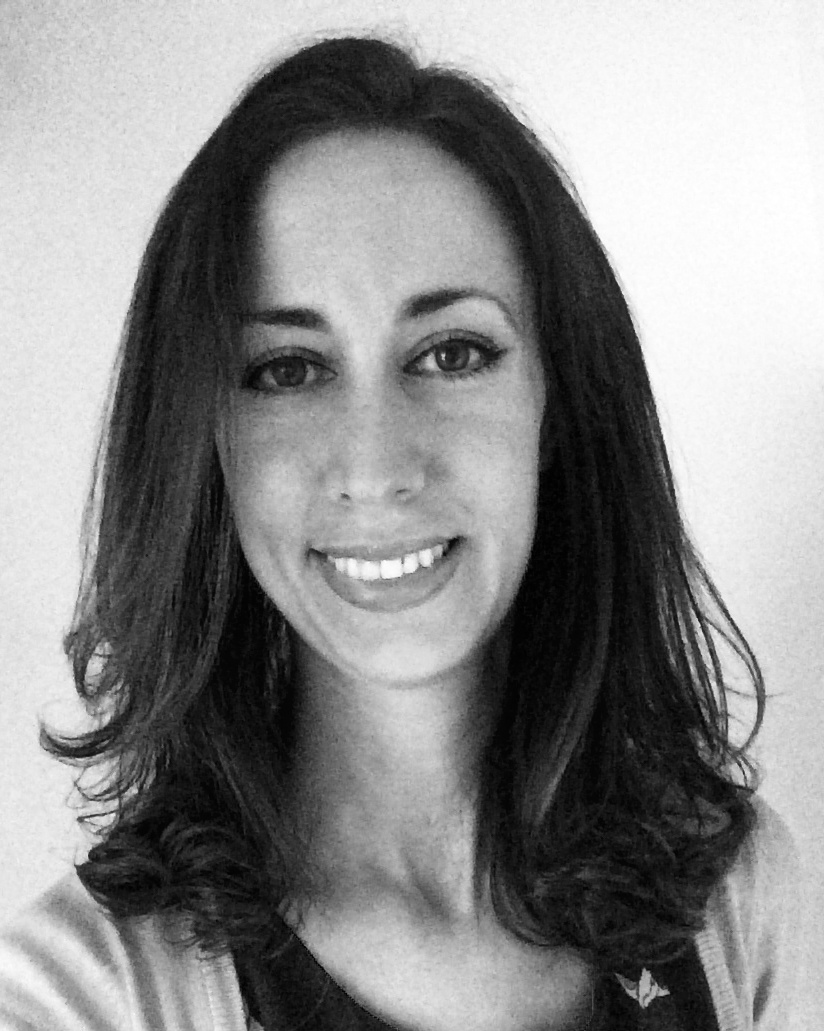 Jennifer Baulcomb is Principal Educational and Child Psychologist at Evelina London’s Children’s Hospital, where she is lead for complex neurodisability within children’s neurosciences. Jennifer has worked extensively as an Educational Psychologist and qualified teacher in local authority and educational settings (including primary, secondary and specialist schools). 
She has expertise in supporting multi-professional teams to develop Education, Health and Care plans (EHCP), sits on decision making panels in regards to applications for SEN support and provides psychological advice in respect to children and young people’s special educational needs and disabilities. She has provided a range of teaching and training in the area of special needs and education (BACD; Anna Freud IAPT-CYP, Tavistock and Portman Trust).
Jennifer completed her training in Clinical Neuropsychology at the Institute of Child Health (ICH) and Great Ormond Street Hospital (GOSH) and has led neuropsychological input into rare disease clinics at Evelina Hospital. 
She was an expert panel member for the NICE guideline on the developmental follow up of children born preterm and is a member of the Childhood Stroke Association. She has worked in many specialist services including Youth Offending, Early Years, Looked After Children, specialist neurodisability Child and Adolescent Mental Health (CAMHs) and Autism Assessment services.